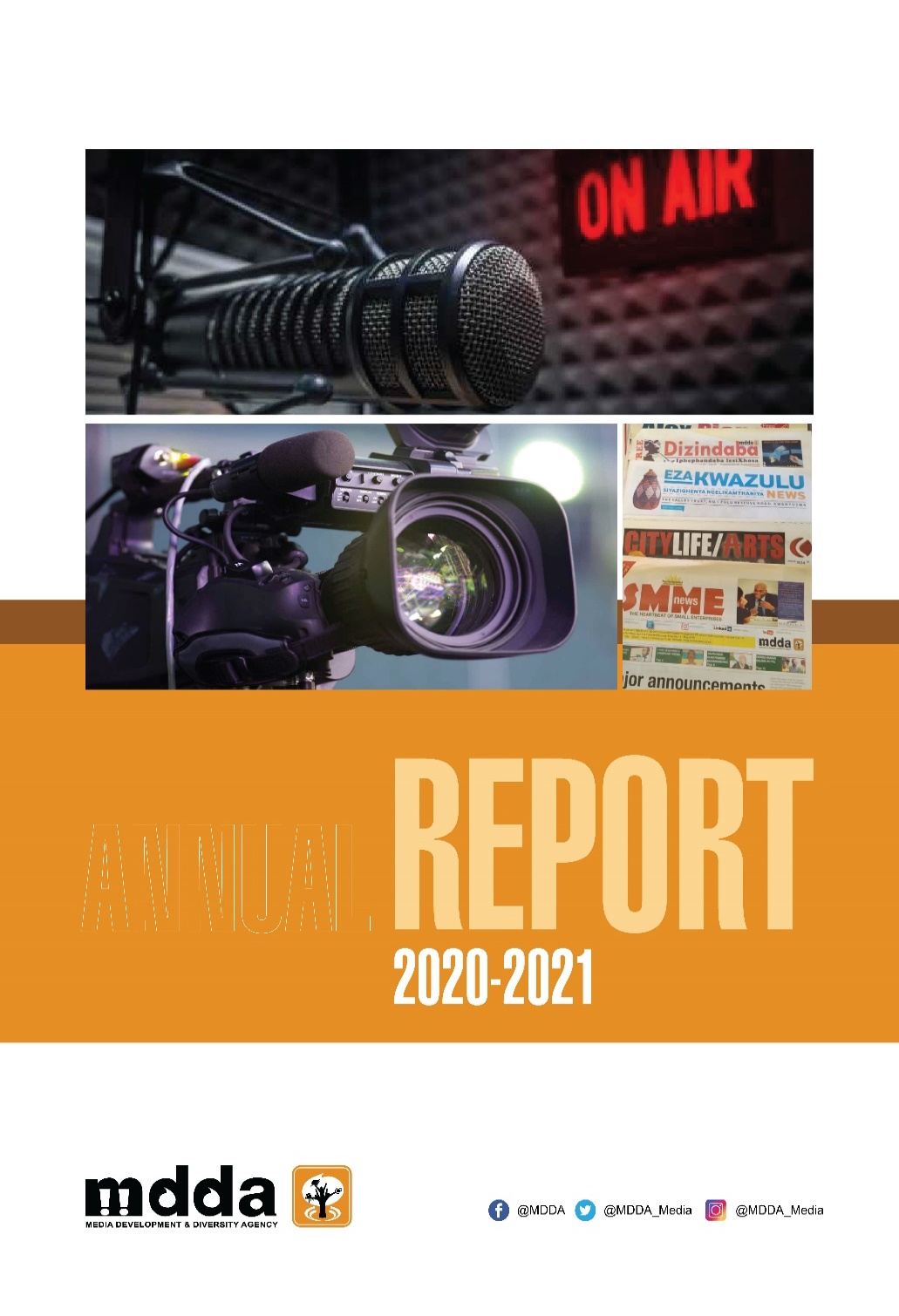 MDDA2020/21 ANNUAL REPORT PRESENTATION
PORTFOLIO COMMITTEE ON COMMUNICATIONS
09 November 2021
THE MDDA EXTENDS A WARM WELCOME TO ITS NEW POLITICAL LEADERS
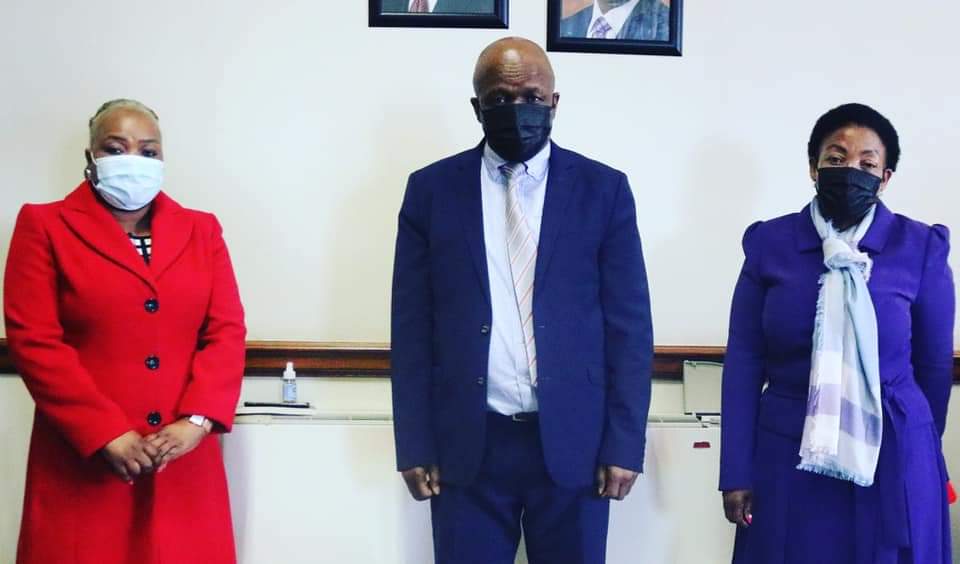 Honourable Minister, Mr Mondli Gungubele (MP)  (middle), Honourable  Deputy Minister, Ms Pinky Kekana (MP) (right) & Honourable Deputy Minister Ms Thembi Siweya (MP) retaining the position (Left)
‹#›
TABLE OF CONTENTS
AGENDA ITEM 01
7
1
AGENDA ITEM 07
07
01
Constitutional & Legislative Mandates
2020/21 Organisational   Performance
8
2
AGENDA ITEM 08
08
02
AGENDA ITEM 02
Progress: Strategic Risks
Alignment with the National Development Plan (2030)
9
3
09
AGENDA ITEM 03
03
Summary of Supported Projects (2020/21)
MDDA Strategic Goals and Objectives
4
10
10
04
AGENDA ITEM 05
Sources of Funding
Vision, Mission, Values
11
11
5
2020/21 Medium Term Framework Budget
AGENDA ITEM 05
05
2020/21 Key Highlights
12
6
12
Sector Challenges/Way Forward
AGENDA ITEM 06
06
Responding to Covid 19
LEGISLATIVE MANDATES
CONSTITUTIONAL MANDATE
Section 16:
Everyone has a right Freedom of Expression
Section 32: Everyone as a Right to Access to Information
Section 15 (1)
“Everyone has the right to freedom of conscience, religion, thought, belief and opinion
THE MDDA MANDATE
SECTION 3 OF THE MDDA ACT, 2002
Encourage ownership of, and access to media by Historically Diminished Groups as well as by historically diminished indigenous language and cultural groups
Encourage the development of human resources and training, and capacity building, within the media industry, especially amongst historically disadvantaged groups
A
B
Raise public awareness with regard to media development and diversity issues and support initiatives which promote literacy and a culture of reading.
Encourage channeling of resources to the community and small commercial media sectors.
D
C
OTHER RELATED LEGISLATION
REGULATORY FRAMEWORK
Broadcasting Act, 1999 as amended
Community media broadcasting
Independent Communications Authority of SA Act, 2000
Powers to grant, renew, amend, transfer and revoke licences.
The Eco System
Electronics Communications Act, 2005
Provides for the promotion and facilitation of the convergence of telecommunications, broadcasting, information technologies and other services.
Promotion of Administrative Justice Act, 2000
Administration of Justice
Public Finance Management Act, 2009
Regulates financial management in the national government and provincial government,
BBBEE Act No.59 of 2003
NATIONAL DEVELOPMENT PLAN
ALIGNMENT TO VISION 2030
Priority 5
Priority 6
Priority 1
Social Cohesion and Safe communities
Building a Capable, Ethical and Developmental 
State
Economic Transformation and Job Creation
MDDA Goal:
Media diversity promoted through the growth and sustainability of community-based media in SA.
MDDA Goal:  
Capable, effective and efficient organisation in support of the delivery of the mandate
MDDA Goal: 
Capacitated, digital responsive community- based media in SA.
FIVE YEAR GOALS
Building A Resilient and Future-Forward Community Media Sector
GOAL 1
Capable, effective and efficient organisation in support of the delivery of the MDDA mandate by 2024
GOAL 2
Media diversity promoted through the growth of sustainable community-based media in South Africa by 2024
GOAL 3
Capacitated, digital responsive community-based media sector by 2024
Board
ORGANISATIONAL CORE BUSINESS  PROGRAMMES
Chief Executive Officer
Programme 1 - Governance and Administration
Programme 2 - Grant and Seed Funding
Programme 3 - Partnerships, Public Awareness and Advocacy
Programme 4 - Capacity Building and Sector Development
Programme 5 - Innovation, Research and Development
STRATEGIC OBJECTIVES
2020/2024 MEDIUM TERM STRATEGIC FRAMEWORK
Objective 2
Objective 1
Objective 3
To facilitate ownership, control and access to information and content production of community and small commercial  publications by historically Advantaged communities.
Facilitate ownership, control and access to information and content production of community broadcasting by historically advantaged communities.
To monitor and evaluate input, output and compliance to MDDA grant-in-aid contracts to measure the effectiveness and  efficiency of the MDDA support
Objective 4
To ensure compliance with applicable legislative requirements and sustainability of the Agency
Objectives 5
Objective 6
To position the MDDA as an authoritative leader and voice on community and commercial media by proactive advocacy and lobbying interventions and established stakeholder relationships
To expand our footprint as the MDDA by creating a positive image in pursuance of the MDDA’s mandate to grow the community and small commercial media.
VISION, MISSION & VALUES
Vision
An accessible, transformed
and diversified media.
Mission
To support the development of a vibrant, innovative, sustainable and people-centred community media sector through resourcing, knowledge-based research and capacity building, in order to give a voice to historically disadvantaged communities.
Vision
Values
Mission
Values
Accountability, Inclusivity, Integrity, Ubuntu, Professionalism.
2020/21 KEY HIGHLIGHTS
‹#›
Preparing sector for digital ‘flight’
Digital strategy and plan approved for MDDA to lead sector in navigating challenges and capitalising on opportunities of digital era
Trends of Media Ownership and Control in South Africa
RESEARCH AND CAPACITY BUILDING
Community media sustainability model
Update study to research (completed in 2009) planned for2021
Research tender about to be awarded to service provider following virtual workshop which brought together stakeholders – local andinternational – to input to ToR for research on developing model
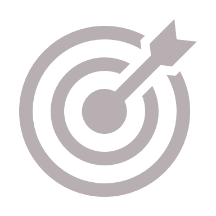 Capacity building partnerships established
Partnership agreements to offer specialized courses, eg SEDA, SAASTA, Nemisa, Mict SETA
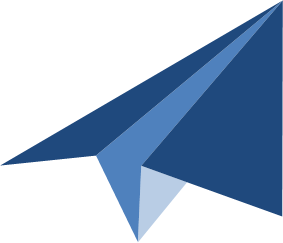 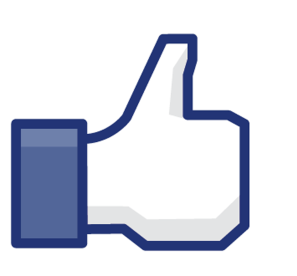 Media literacy and culture of reading
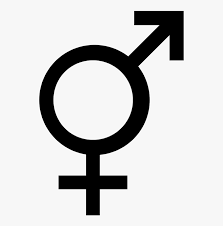 Focus changed to digital literacy and safe use of internet and social media and  programmes that promote culture of reading
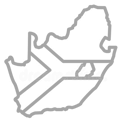 [Speaker Notes: © Copyright PresentationGo.com – The free PowerPoint template library]
2020/21 INTERNAL ENVIRONMENT HIGHLIGHTS
‹#›
MDDA’S COVID-19 Emergency Relief Fund
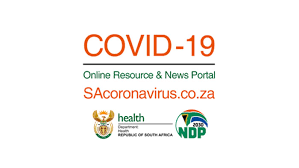 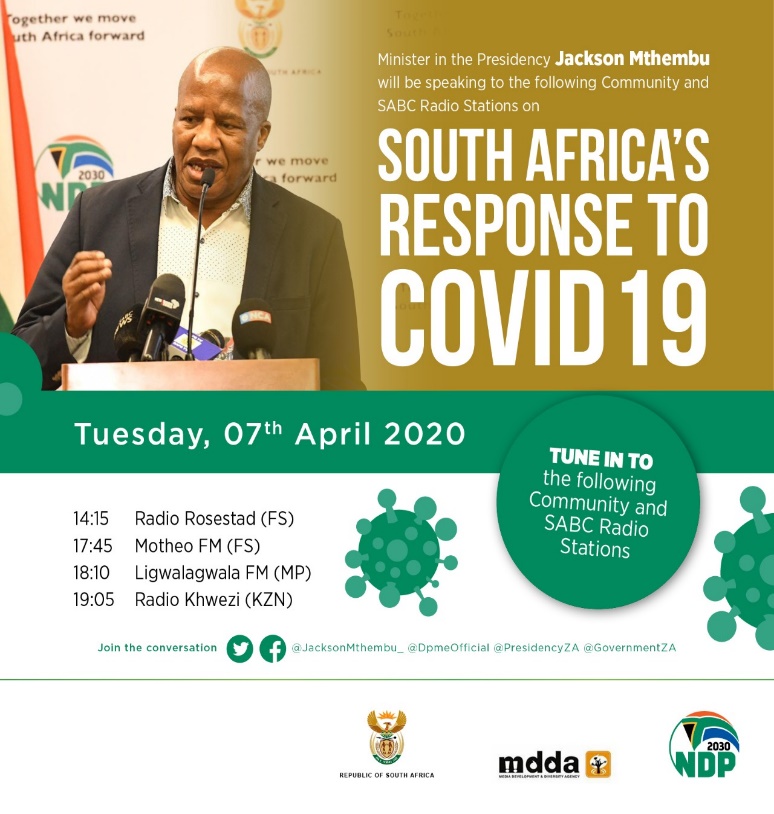 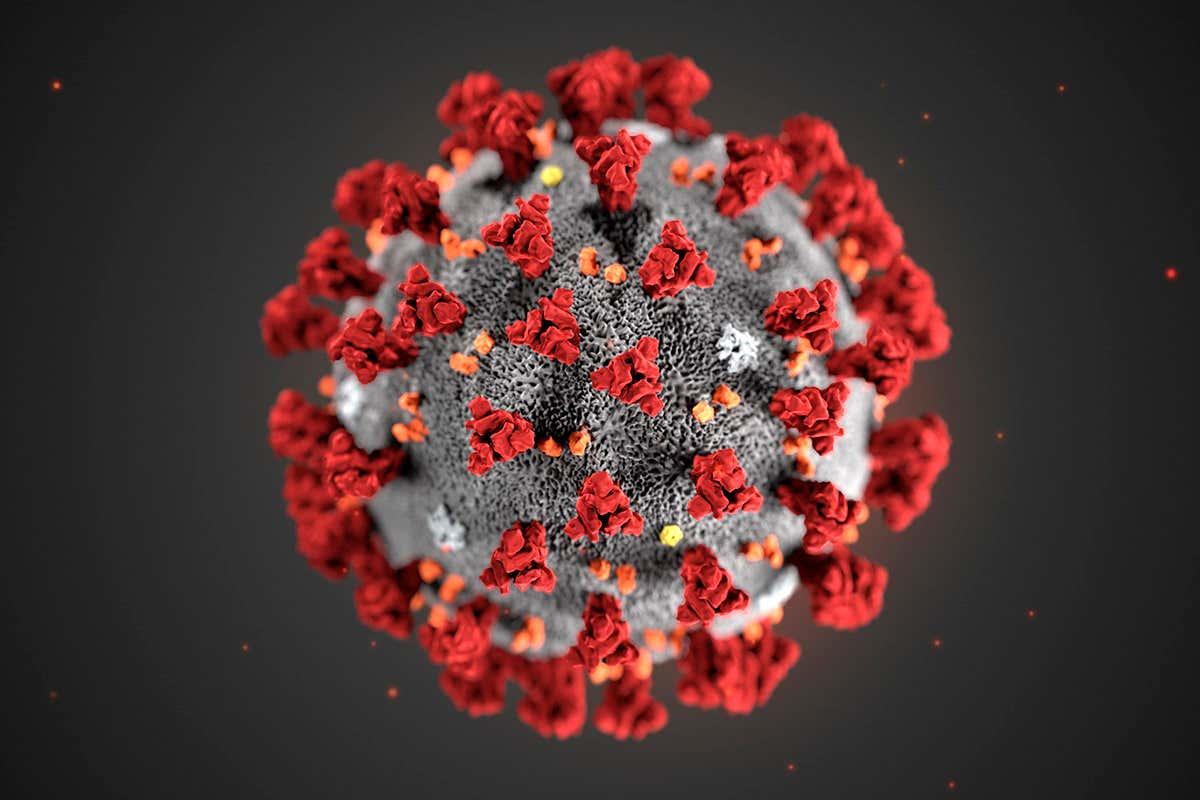 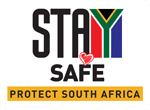 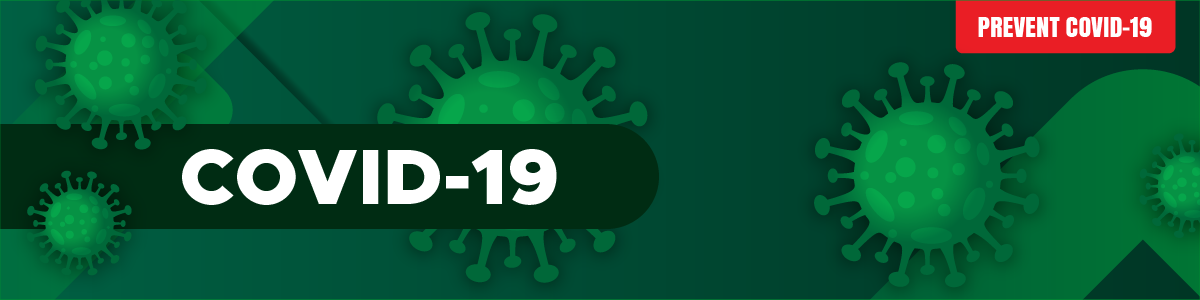 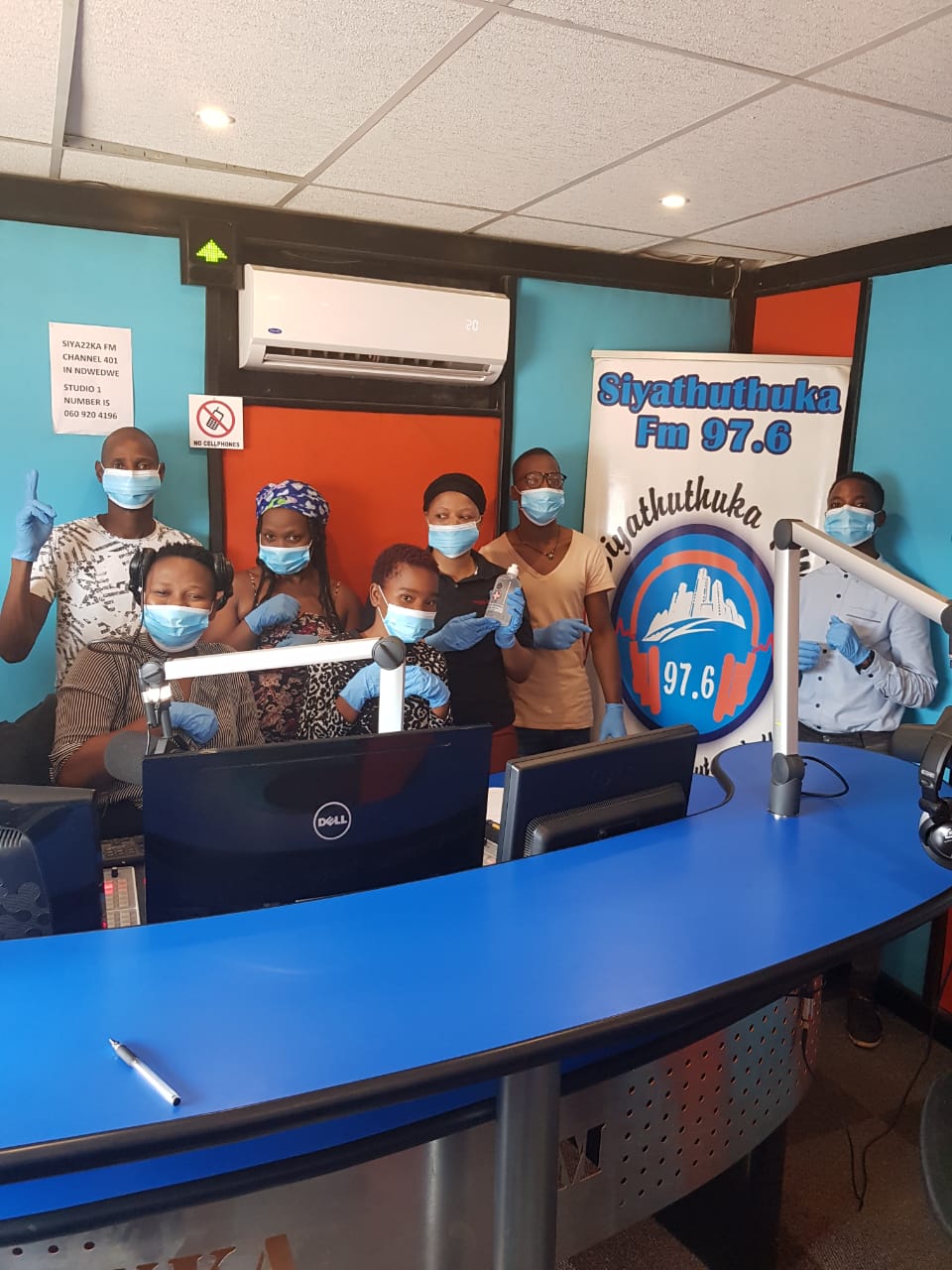 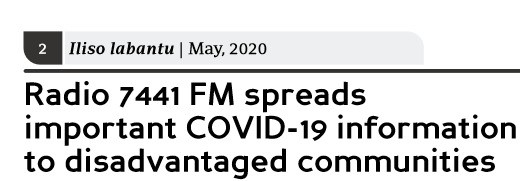 ‹#›
MDDA’S RESPONSE TO COVID-19
LAUNCHED R20 MILLION EMERGENCY RELIEF FUND (APRIL- OCTOBER 2020)
Phase I: R10m
Phase II: R10m
TOTAL PACKAGE PER PROJECT
TOTAL PACKAGE PER PROJECT: R45 000.00
R50 000 for Broadcasters
R20 000 for Publishing 
R290 000 for Television
For content generation
Telecommunications, 
Fuel & PPEs
Printing & Distribution.
DISBURSED
FULLY  DISBURSED R10m:

114 Radio Stations
1 Television
116 Publishers
Disbursed R6 232 485.00.
98 print projects
93 Radio stations
2 Television stations
Total Disbursed
R14 735 000.00
SUPPORTING GOVERNMENT’S MESSAGES ON COVID 19
Cascading Covid Messages to rural communities
Appeals for Donation
MDDA Emergency Funding is not sufficient for vital content generation as the coronavirus stays with us longer.
Cascading Govt Messages
Distributed Government messages to MDDA & ICASA broadcast databases.
Key Messages
Facebook & Google
Key messages to community and small commercial print and digital media
Could not assist, however, initiated discussions for future engagements.
Engaging community radio stations
Standard Bank & National Treasury
Minister in The Presidency interviewed on various community radio stations on the pandemic.
Approached for funding. Could not assist.
Broadcast Funders/MultiChoice
Received additional R6 million from Multichoice
Communications Task Team
MDDA member of the NCC Comms Task Team
ORGANISATIONAL PERFORMANCE
AUDITED THREE YEAR PERFORMANCE TREND
2018/19 – 2020/21
2018/19
UNQUALIFIED AUDIT
2019/20
CLEAN AUDIT
2020/21
CLEAN AUDIT
‹#›
2020/21 Under-Achieved Targets
‹#›
2020/21 ORGANISATIONAL PERFORMANCE
PROGRAMME 2: GRANT AND SEED FUNDING 
 
Sub-Programme 2.1: Community and Small Commercial Media
 
Purpose: The purpose of this sub-programme is to facilitate ownership, control and access to information and content production of community and small commercial media by historically disadvantaged communities by 2024.
SUSTAINABILITY MODEL UNPACKED
Strategic Thrust: ‘Building a Resilient & Future-Forward 
Community & Small Commercial Media Sector’
PILLAR ONE
PILLAR FOUR
Technology, Digital Innovation and Signal Distribution.
Transformation of the Print Media Sector
PILLAR TWO
PILLAR FIVE
Corporate Governance and Compliance
Consolidating Government Support
PILLAR 3
PILLAR 6
Audience Measurement
Content Generation and Professionalizing the Sector through skills and capacity
2020/21 ORGANISATIONAL PERFORMANCE
PROGRAMME 5: INNOVATION, RESEARCH AND DEVELOPMENT
 
Purpose: The MDDA Act 14 of 2002 on Section 3 (VI) outlines the objectives of the Agency to include (amongst others) to “encourage research regarding media development and diversity”. There is also a lack of research and information specific to the sectors that inform programme development and strategic focus (e.g., not much information on the number of indigenous language newspapers in SA, number of readers of such newspapers, etc.). The purpose of this programme is therefore to champion research, development and innovation to create a media development and diversity body of knowledge by 2024.
2020/21 ORGANISATIONAL PERFORMANCE
PROGRAMME 1: GOVERNANCE AND ADMINISTRATION
 
Purpose: The programme ensures effective leadership, strategic management and operations, through continuous refinement of organisational strategy and the implementation of the appropriate legislation and best practice.
GRANT AND SEED FUNDING
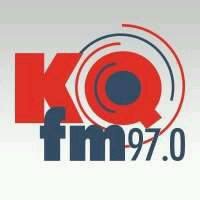 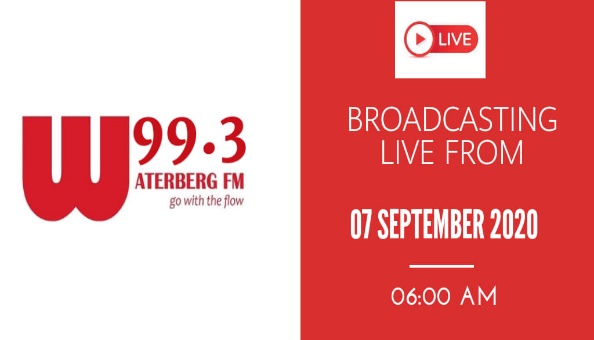 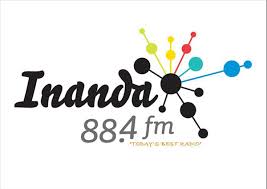 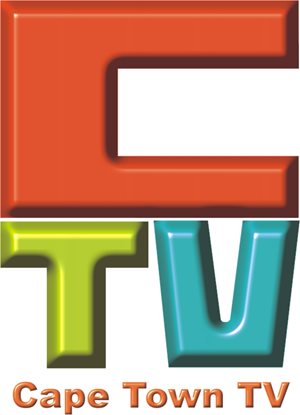 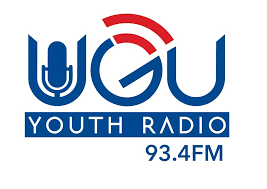 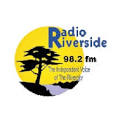 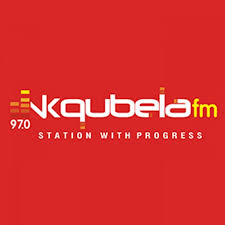 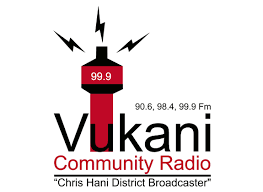 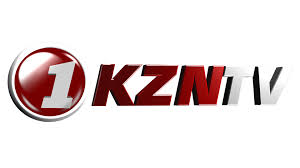 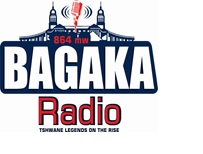 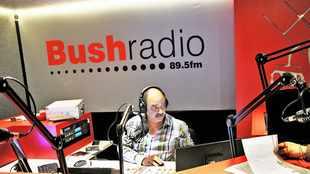 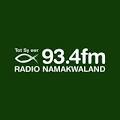 2020/21 ORGANISATIONAL PERFORMANCE
Sub-Programme 2.1:	Community and Small Commercial Media

Purpose: The purpose of this sub-programme is to facilitate ownership, control and access to information and content production of community and small commercial media by historically disadvantaged communities by 2024.
2020/21 ORGANISATIONAL PERFORMANCE
Sub-Programme 2.2:	 Monitoring and Evaluation
 Purpose: The purpose of this sub-programme is to monitor and evaluate input, output and compliance to MDDA grant-in-aid contracts to measure the effectiveness and efficiency of MDDA support by 2024.
2020/21 STAKEHOLDER ENGAGEMENT & BRAND AWARENESS
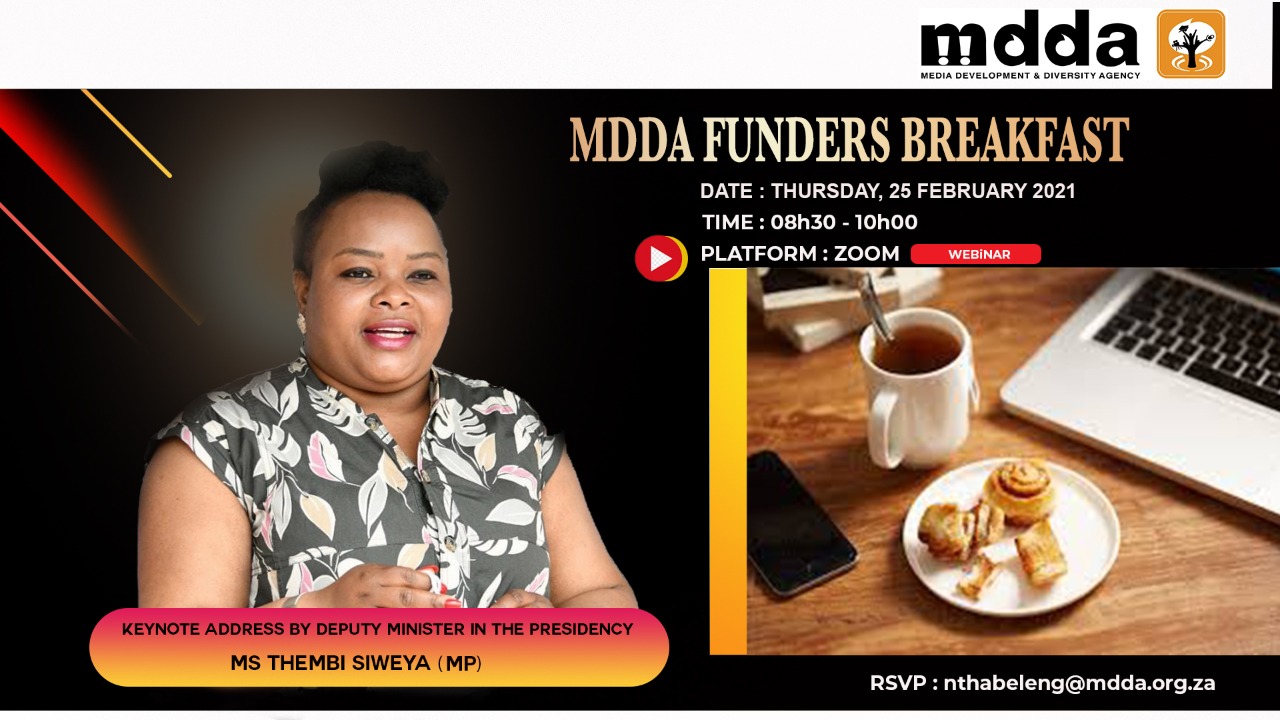 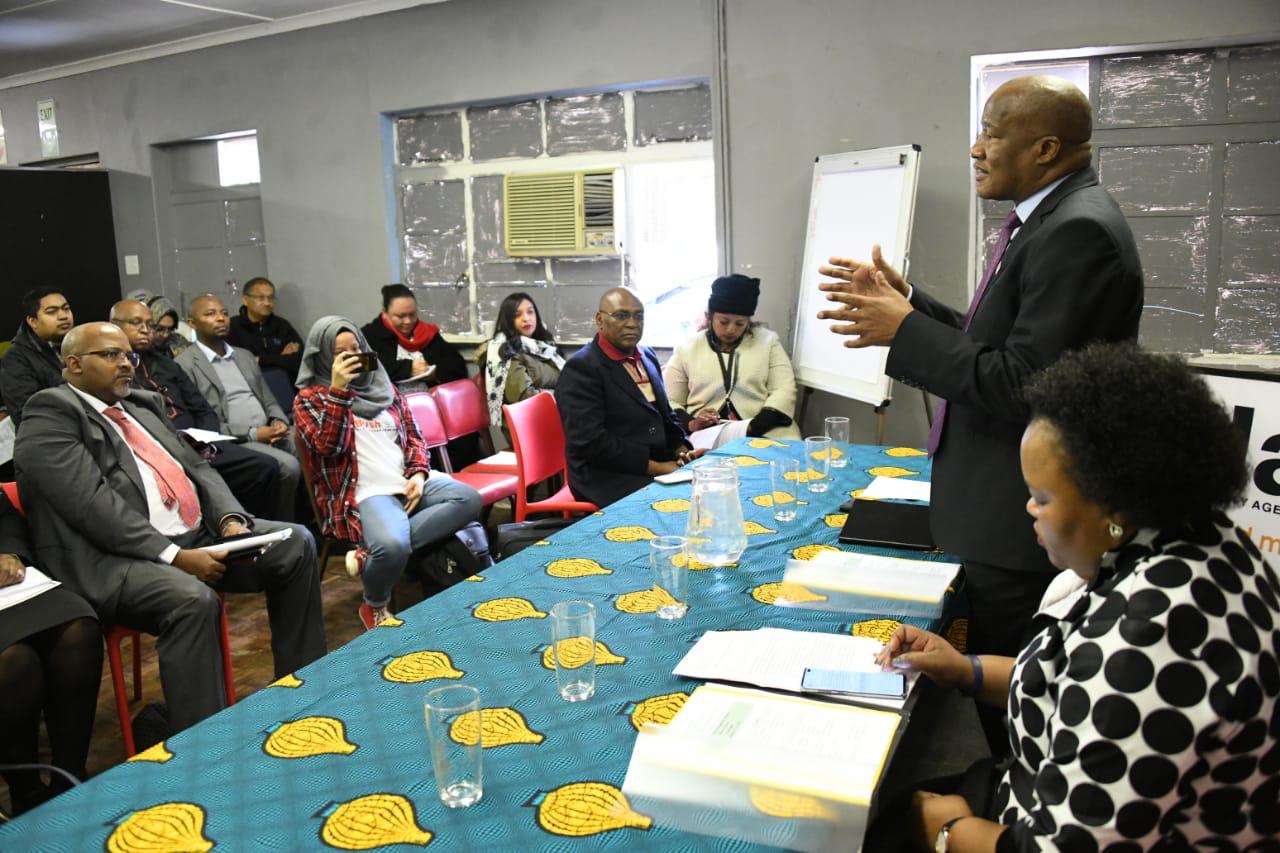 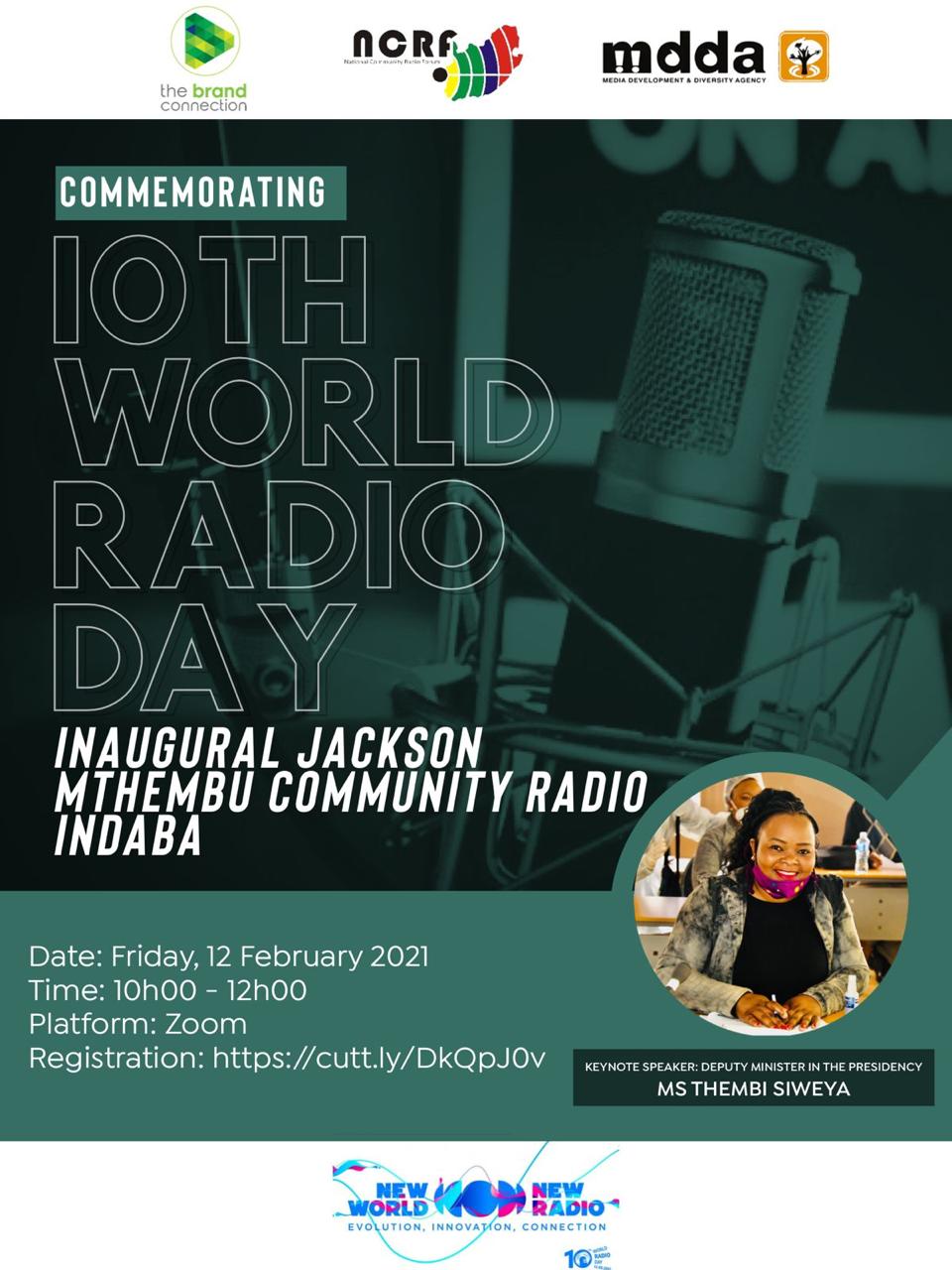 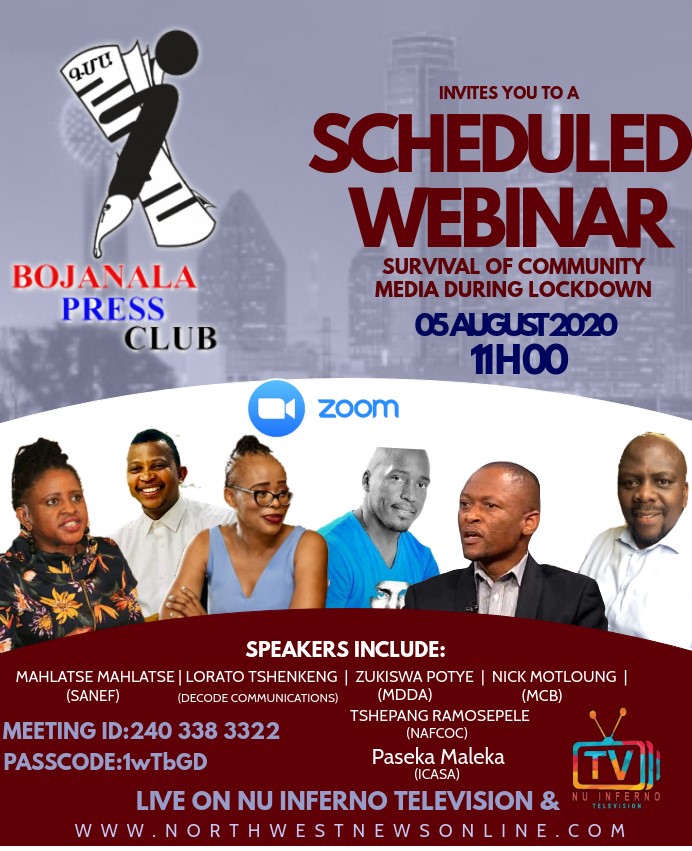 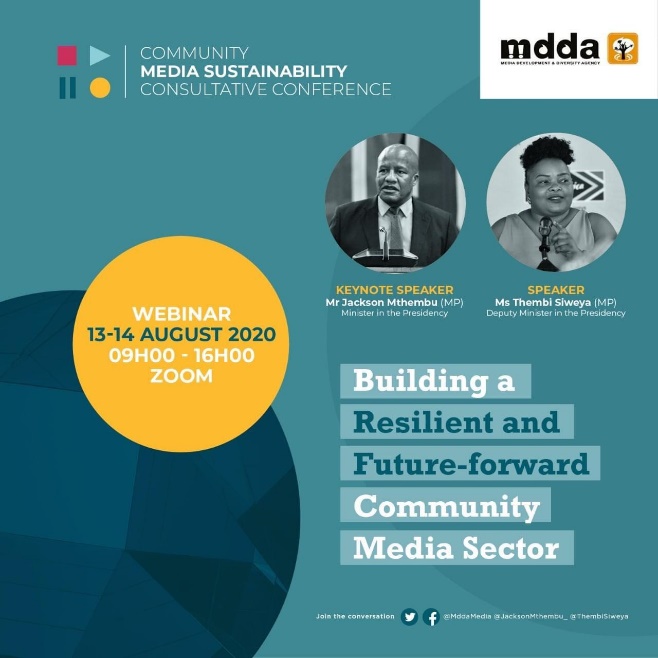 2020/21 ORGANISATIONAL PERFORMANCE
PROGRAMME 3: PARTNERSHIPS, PUBLIC AWARENESS AND ADVOCACY	
 Purpose: This programme seeks to position the MDDA as a leading influencer and authoritative voice in the community and small commercial media, by playing a key role in the national dialogue on the sector, through implementation of strategic partnerships to carry out media development and diversity interventions.
 
Sub-programme 3.1: Strategic programmes
 
Purpose: The purpose of this sub-programme is to position the MDDA as an authoritative leader and voice on community and small commercial media by proactive advocacy and lobbying interventions and established stakeholder relationships by 2024.
2020/21 ORGANISATIONAL PERFORMANCE
Sub-programme 3.2: MDDA Brand Building
 
Purpose: The purpose of this sub-programme is to expand our footprint as MDDA by creating a positive image in pursuance of MDDA’s mandate to grow the community and small commercial media by 2024.
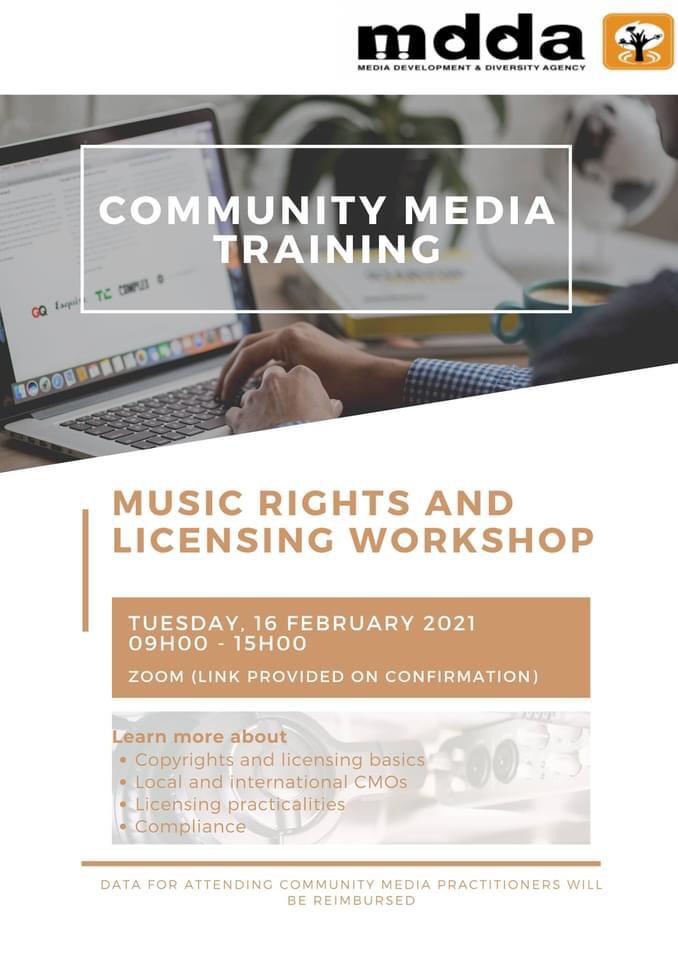 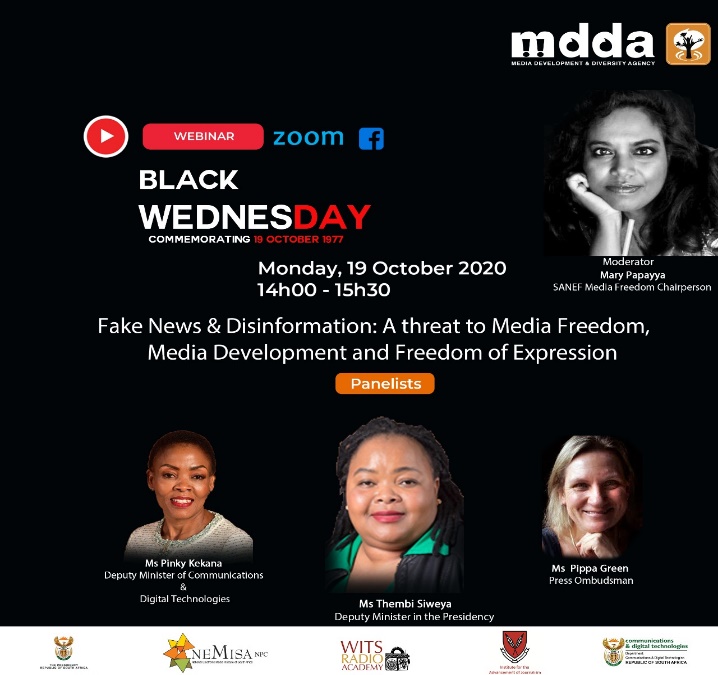 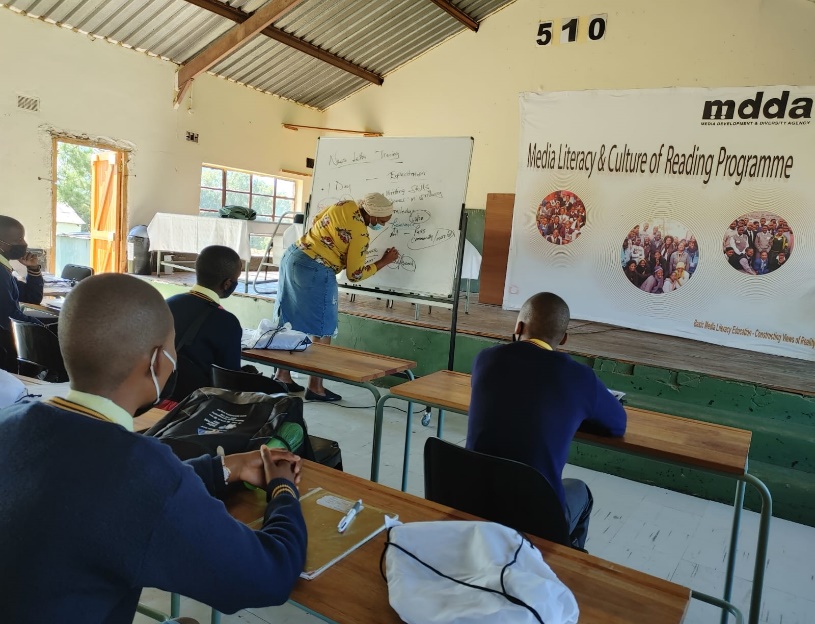 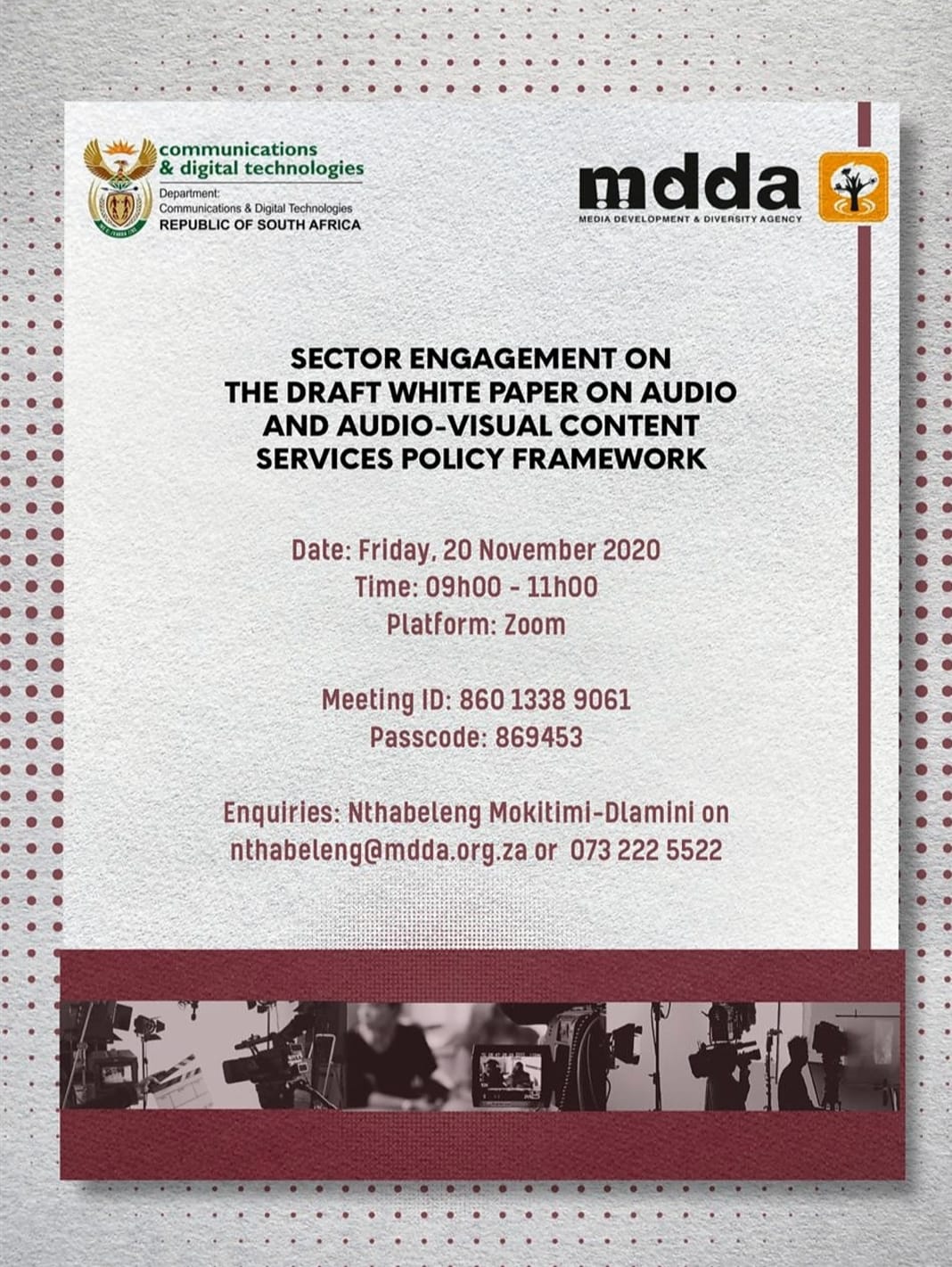 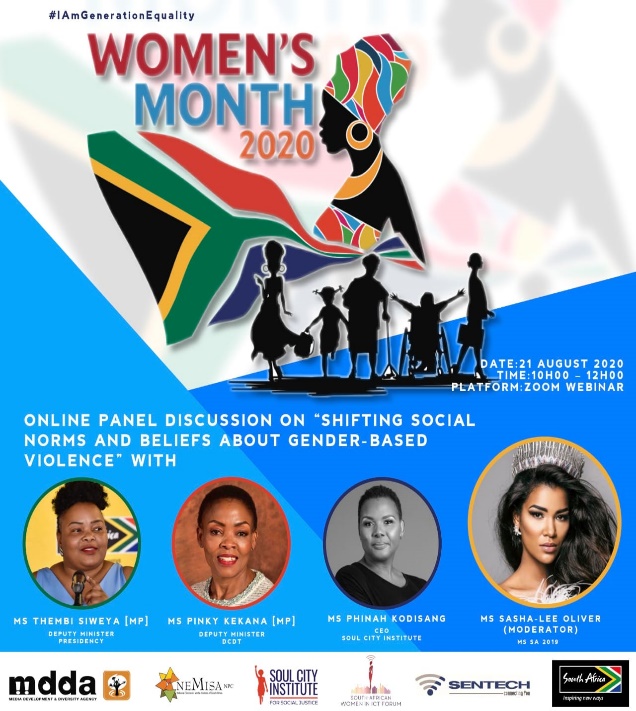 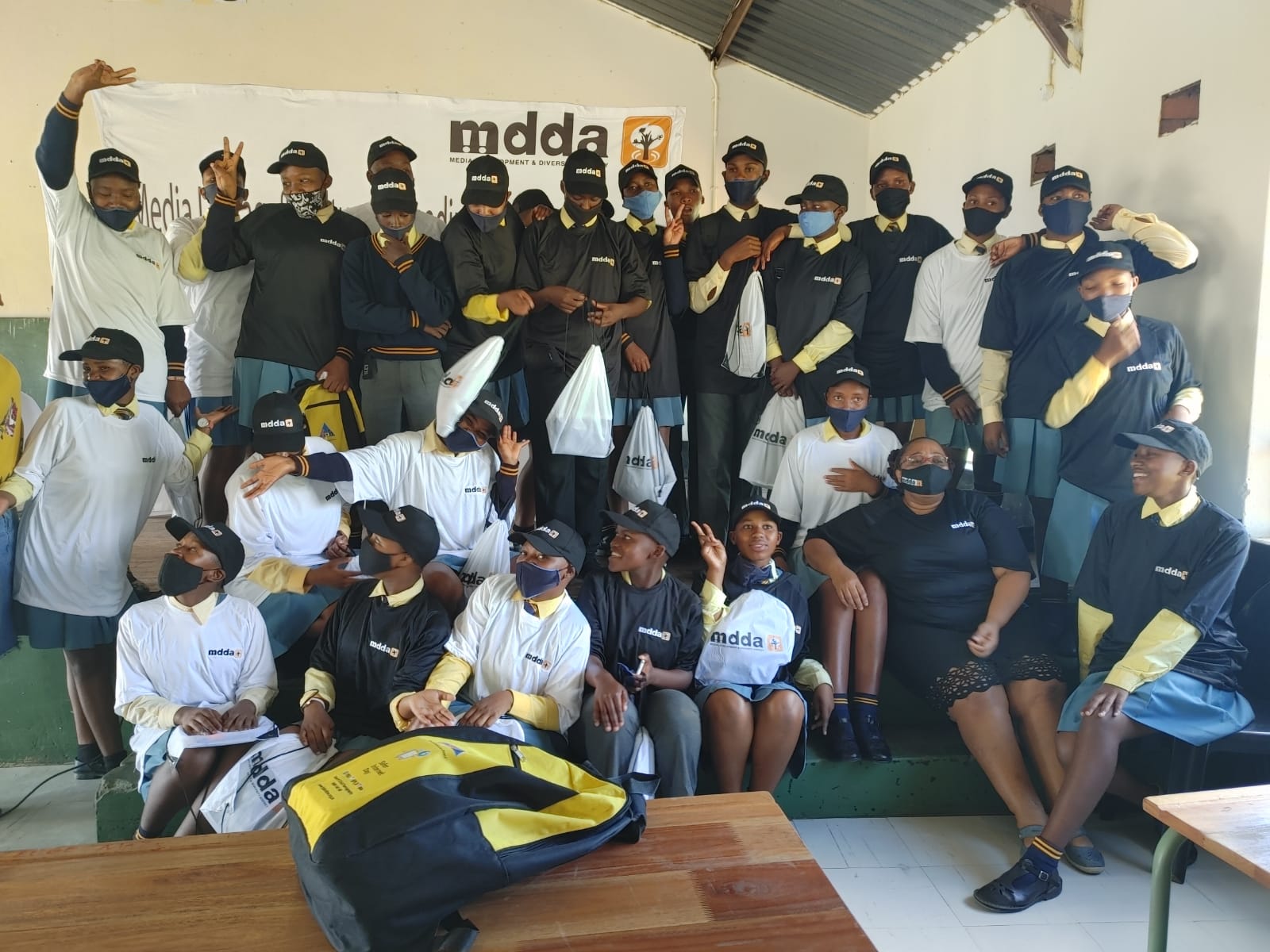 SECTOR DEVELOPMENT
2020/21 ORGANISATIONAL PERFORMANCE
PROGRAMME 4: CAPACITY BUILDING AND SECTOR DEVELOPMENT
 
Purpose: One of the objectives of the Agency outlined in the MDDA Act of 2002 is to “encourage the development of human resources, training and capacity building within the media industry, especially amongst historically disadvantaged groups”. In response to this, the Agency has developed capacity building programmers, which aim to provide community and small commercial media with necessary skills needed for effective performance in day-to-day work.
2020/21 ORGANISATIONAL PERFORMANCE
PROGRAMME 5: INNOVATION, RESEARCH AND DEVELOPMENT
 
Purpose: The MDDA Act 14 of 2002 on Section 3 (VI) outlines the objectives of the Agency to include (amongst others) to “encourage research regarding media development and diversity”. There is also a lack of research and information specific to the sectors that inform programme development and strategic focus (e.g., not much information on the number of indigenous language newspapers in SA, number of readers of such newspapers, etc.). The purpose of this programme is therefore to champion research, development and innovation to create a media development and diversity body of knowledge by 2024.
2020/21 STRATEGIC RISKS
IMPLEMENTATION REPORT
RISK CONSEQUENCE
Low
Medium
High
High
RISK LIKELIHOOD
Medium
Low
Risk Level:
Low
Medium
High
2020/21 STRATEGIC RISKS
Implementation Report
RISK CONSEQUENCE
Low
Medium
High
High
RISK LIKELIHOOD
Medium
Low
Risk Level:
Low
Medium
High
2020/21 CALL FOR FUNDING APPLICATIONS: 15 OCTOBER – 30 NOVEMBER 2020
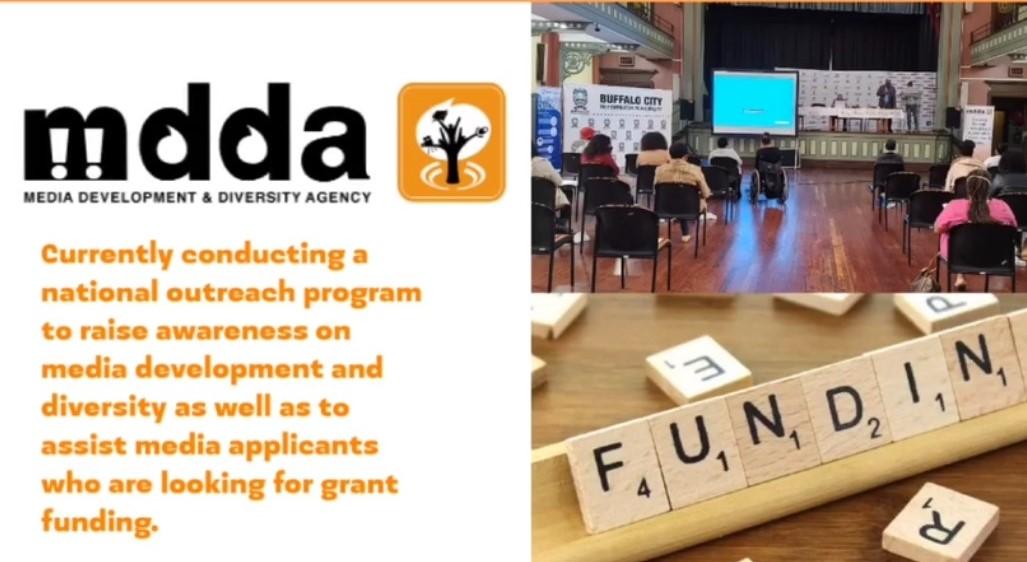 Call Announced through 95 radio stations interview, country-wide roadshows, 2 x media statements. Application method interpreted in videos in 11 official languages
‹#›
SUMMARY OF PROJECTS SUPPORTED FOR THE FINANCIAL YEAR: 2020/21
Grant and Seed Funding
Projects Funded
The MDDA mandate is to support community and small commercial media projects as well as projects targeting   historically disadvantaged communities, the support was weighted heavily towards media projects in rural areas. The Board approved 22 compliant broadcast  and 9 print and digital projects in February 2021.
Projects Funded
The MDDA mandate is to support community and small commercial media projects as well as projects targeting   historically disadvantaged communities, the support was weighted heavily towards media projects in rural areas. The Board approved 22 compliant broadcast  and 9 print and digital projects in February 2021.
2020/21 THE SOURCES OF FUNDING
PROVISION UNDER SECTION 15 OF THE MDDA ACT (2002)
Broadcast Funders (USAF Levies)
58%
Government Grant
38%
Interest on  
      Investment
4%
0%
Money  lawfully  accruing  from  any  other  source.
Fundiraising Strategy to prioritise these
Foreign Donors
0%
Financial Performance 2020/21 And the  MTEF Budget
SECTOR CHALLENGES
Sustainability in Spotlight
High Operating Costs
Poor Content
Standardized content generation funding
Seda SLA
Signal Distribution costs
High printing & Distribution costs
Maintenance costs
SAMRO/SAMPRA fees
Rentals and office accommodation, etc.
Requisite Skills
Unreliable Audience
research
Training and capacity development interventions informed by Skills Audit.
Met with Broadcast Research Council for possible partnership
Poor governance & compliance
Advertising
Training, mentorship and coaching interventions.
Sector Engagements.
Unregulated & poor coordination of government advertising (30% set aside)
Technological Changes 
& Innovation
Regulation and Policy
WAY FORWARD
FUTURE PLANS
Sustainability Model for the Sector
Appointed Service Provider to undertake extensive research on sustainability for purposes of developing a Sustainability Model for the Sector.
Amendment Bills
Participate in the amendments of the i) MDDA Amendment Bill
ii) Media Transformation Charter, iii) Electronics Act & 
iv) Board through the Executive Authority initiate legislation to compel commercial print to fund the MDDA.
20 Years: MDDA Review from Jan 2022
Review impact of Mandate & 
Achievements & Failures
Strengths/Weaknesses.
Sectoral Digital Presence
Implement Board approved Digital Strategy and Plan with relevant partners.
Partners being sources. 
Facebook SA, MICT Seta on board
Fundraising Strategy
Implement 2021 Board approved fundraising strategy with focus on foreign donations.
THE COUNTRY BADE FAREWELL TO MINISTER 
JACKSON MTHEMBU
ON 21 JANUARY 2021
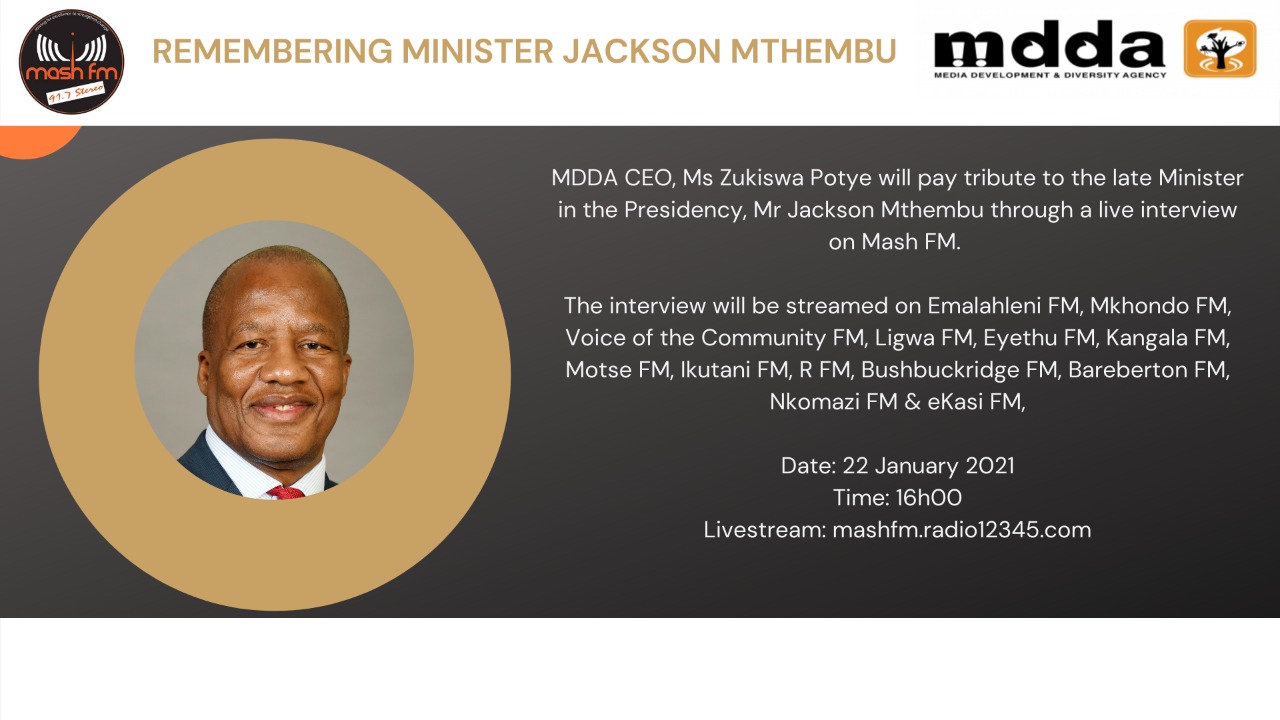 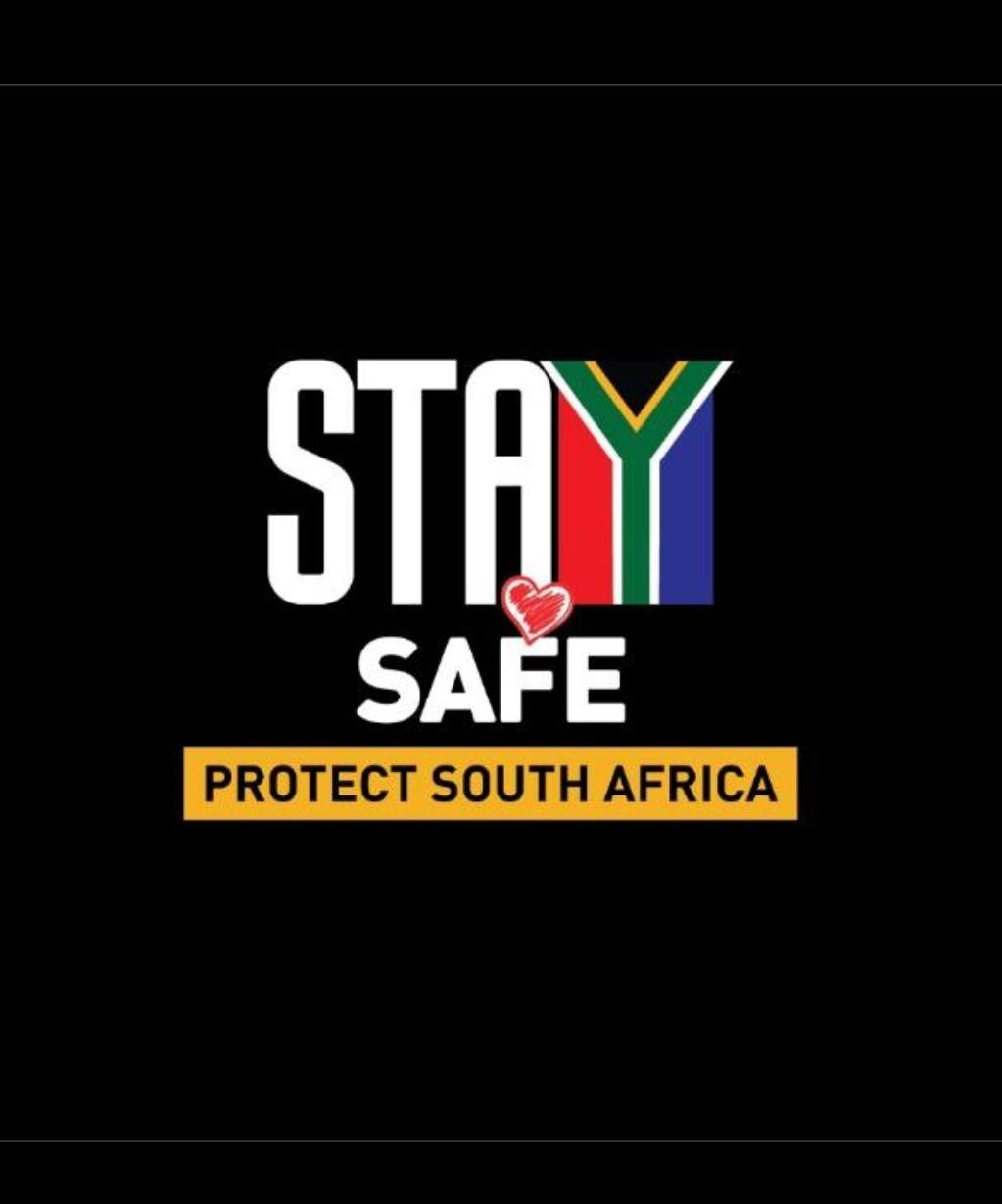 ‹#›